III Crystal Symmetry
3-1 Symmetry elements
(1) Translation:
Example: 1D lattice:
2D lattice:
3D lattice:
Crystal = “motif” repeated at each lattice point
Atom, molecule
(2) Rotation symmetry
one fold  1 
 two fold (diad    ) 2
 three fold (triad   ) 3
 Four fold (tetrad    ) 4
 Six fold (hexad    ) 6
Proof: There are only 1, 2, 3, 4, and 6 fold
rotation symmetries for crystal with
translational symmetry.
graphically
The space cannot
be filled!
Axis A, angle 
n: integer
n fold axis
Notation n
Example:
4
A
Only certain types of rotations are consistent with lattice
Periodicity (kepler):
p: integer:
Crystallographic
rotation axes
LH
RH
mirror
RH
LH
(3) Reflection (mirror) symmetry   m
Examples:
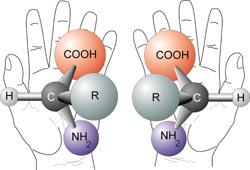 H
H
C = C
Cl
Cl
m
Example:
H
Cl
C = C
i
H
Cl
Enantiomorphism
Enantiomorphic bodies have a “handedness” (chirality)
 e.g. your left and right hand
They can not be made to coincide by translation or rotation,
only by reflection (your hand) or inversion
Example
H
H
C
C
F
F
X
Cl
Cl
X
Note: a body with reflection or inversion symmetry can not
          be chiral.
Combinations of
Symmetry Elements
(5) Rotation-Inversion axis
= Rotate by
，then invert.
Side view
top view
i
A
= mirror symmetry (m)
m
i
A
3
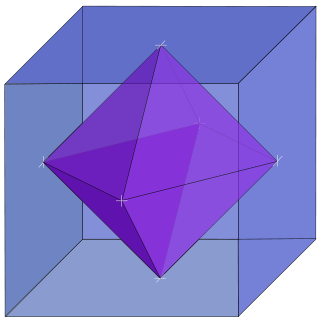 = Octahedral site in
   an octahedron
x
= tetrahedral site in a
   tetrahedron
x
Hexagonal close-packed (hcp) lattice
(6) Screw axis: rotation about A, then translation by
                          // A
A
A
t: lattice translation
   vector along A
31
32
In a lattice: translation vector along A is t
requirement:

pitch
for the "crystallographic"
screw axes
32
2
21
3
31
4
41
42
43
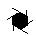 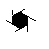 6
61
62
63
64
65
Example of 63 screw axis: hcp
A
B
Basal
plane
63
(7) Glide plane: translation by  (in m), reflect about m
In lattice: t = translation distance along glide direction
Example: diamond cubic
Glide plane
Glide direction
Screw axis and glide plane involve translation: symmetry elements for space group not for point group!
Symmorphic space group is defined as a space group that may be specified entirely by symmetry operation acting at a common point (the operations need not involve τ) as well as the unit cell translation. (73 space groups)

Nonsymmorphic space group is defined as a space group involving at least a translation τ.
3-2. 	Fourteen Bravais lattice structures
3-2-1. 1-D lattice
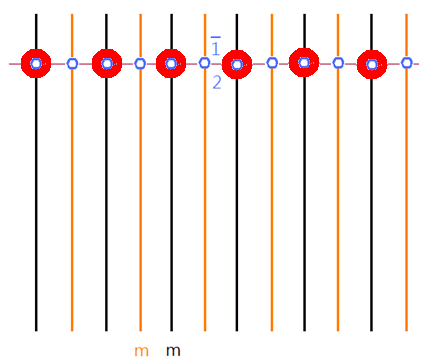 3-2-2. 2-D lattice
Two ways to repeat 1-D  2D
(1) maintain 1-D symmetry
(2) destroy 1-D symmetry
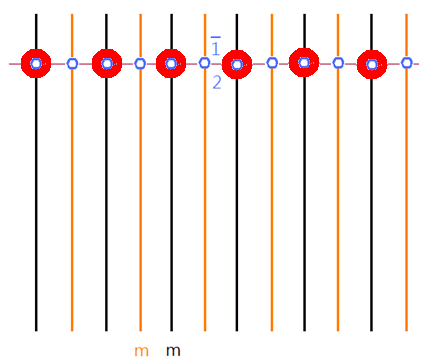 Maintain mirror symmetry      m
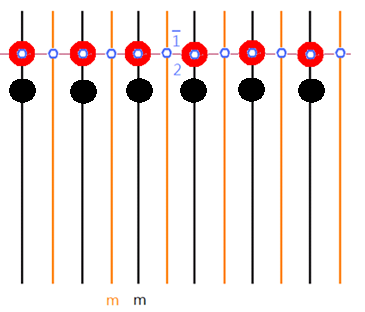 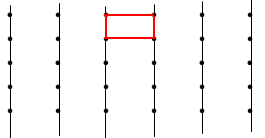 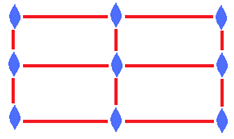 Maintain mirror symmetry      m
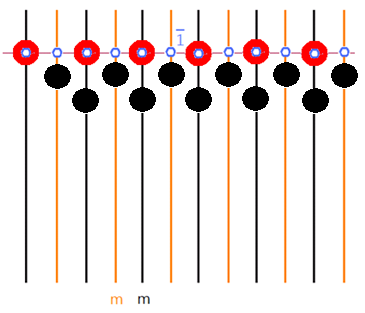 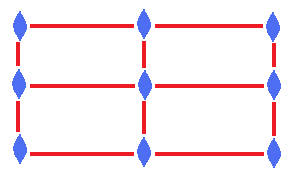 Destroy mirror symmetry
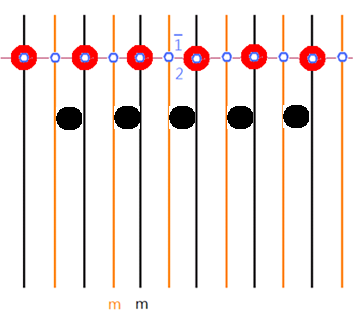 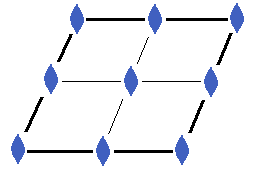 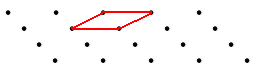 b
a
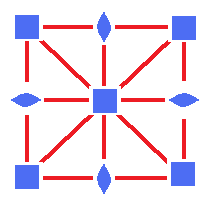 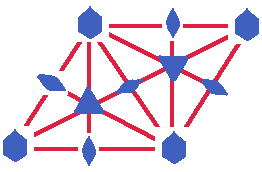 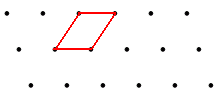 Symmetry elements in 2D lattice
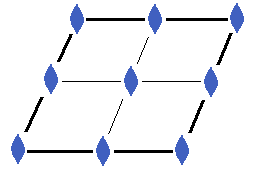 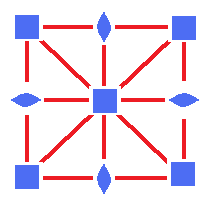 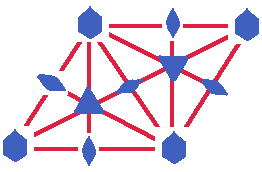 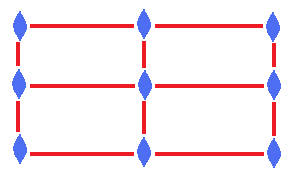 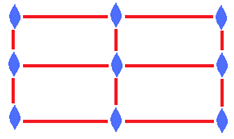 Rectangular = center rectangular?
3-2-3. 3-D lattice: 7 systems, 14 Bravais lattices
(1)Triclinic system         1-fold rotation (1)
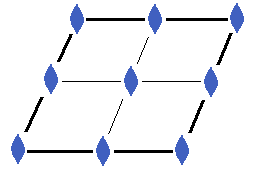 c



b
a
(2) Monoclinic system
one diad axis 
(only one axis perpendicular to the drawing plane maintain 2-fold symmetry in a parallelogram lattice)
c
b
a
c
b
(1) Primitive monoclinic lattice (P cell)
(2) Base centered monoclinic lattice
a
B-face centered monoclinic lattice
c
b
a
The second layer coincident to the middle of 
the first layer and maintain 2-fold symmetry

Note: other ways to maintain 2-fold symmetry
A-face centered
monoclinic lattice
If relabeling lattice coordination
A-face centered monoclinic = B-face centered
(2) Body centered monoclinic lattice
Body centered monoclinic = Base centered monoclinic
So monoclinic has two types
1. Primitive monoclinic 
2. Base centered monoclinic
(3) Orthorhombic system
c
b
a
3 -diad axes
c
b
a
(1) Derived from rectangular lattice
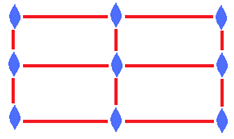  to maintain 2 fold symmetry
The second layer superposes directly on the first layer
(a) Primitive orthorhombic lattice
c
b
a
(b) B- face centered orthorhombic
      = A -face centered orthorhombic
(c) Body-centered orthorhombic (I- cell)
rectangular
body-centered orthorhombic 
 based centered orthorhombic
c
b
a
(2) Derived from centered rectangular lattice
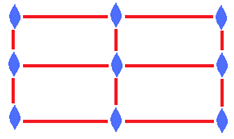 (a) C-face centered Orthorhombic
C- face centered orthorhombic
= B- face centered orthorhombic
(b) Face-centered Orthorhombic (F-cell)
Up & Down
Left & Right
Front & Back
Orthorhombic has 4 types
1. Primitive orthorhombic 
2. Base centered orthorhombic
3. Body centered orthorhombic
4. Face centered orthorhombic
(4) Tetragonal system
c
b
a
One tetrad axis
starting from square lattice
First layer
Second layer
starting from square lattice
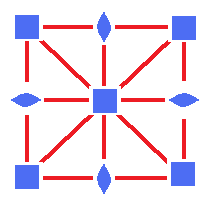 (1) maintain 4-fold symmetry
(a) Primitive tetragonal lattice
First layer
Second layer
(b) Body-centered tetragonal lattice
Tetragonal has 2 types
1. Primitive tetragonal 
2. Body centered tetragonal
(5) Hexagonal system
a = b  c;
 =  = 90o;  = 120o
c

b

One hexad axis

a
starting from hexagonal lattice (2D)
a = b;  = 120o
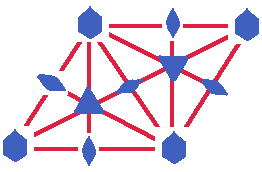 
c

b
a
(1) maintain 6-fold symmetry
Primitive hexagonal lattice
c

b


a
(2) maintain 3-fold symmetry
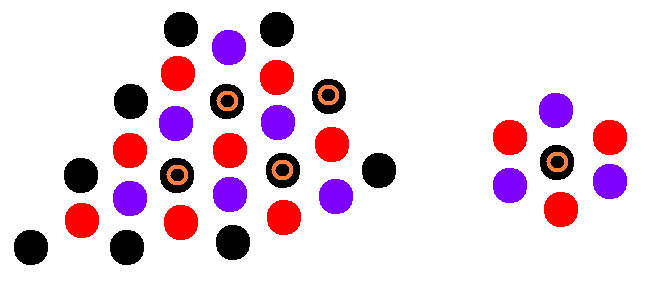 2/3
2/3
1/3

1/3
a = b = c;
 =  =   90o
Hexagonal has 1 types
1. Primitive hexagonal

Rhombohedral (trigonal)
2. Primitive rhombohedral (trigonal)
(6) Cubic system
c
a = b = c;
 =  =  = 90o


b

a
4 triad axes ( triad axis = cube diagonal )
Cubic is a special form of Rhombohedral lattice
Cubic system has 4 triad axes mutually inclined along cube diagonal
(a) Primitive cubic
 = 90o
c
a = b = c;
 =  =  = 90o


b

a
(b) Face centered cubic
 = 60o
a = b = c;
 =  =  = 60o
(c) body centered cubic
 = 109o
a = b = c;
 =  =  = 109o
cubic (isometric)
Special case of orthorhombic with a = b = c
Primitive (P)
Body centered (I)
Face centered (F)
Base center (C)
Tetragonal (I)?
3 fold rotation
disappears
a = b  c
Tetragonal (P)
Cubic has 3 types
1. Primitive cubic (simple cubic) 
2. Body centered cubic (BCC)
3. Face centered cubic (FCC)
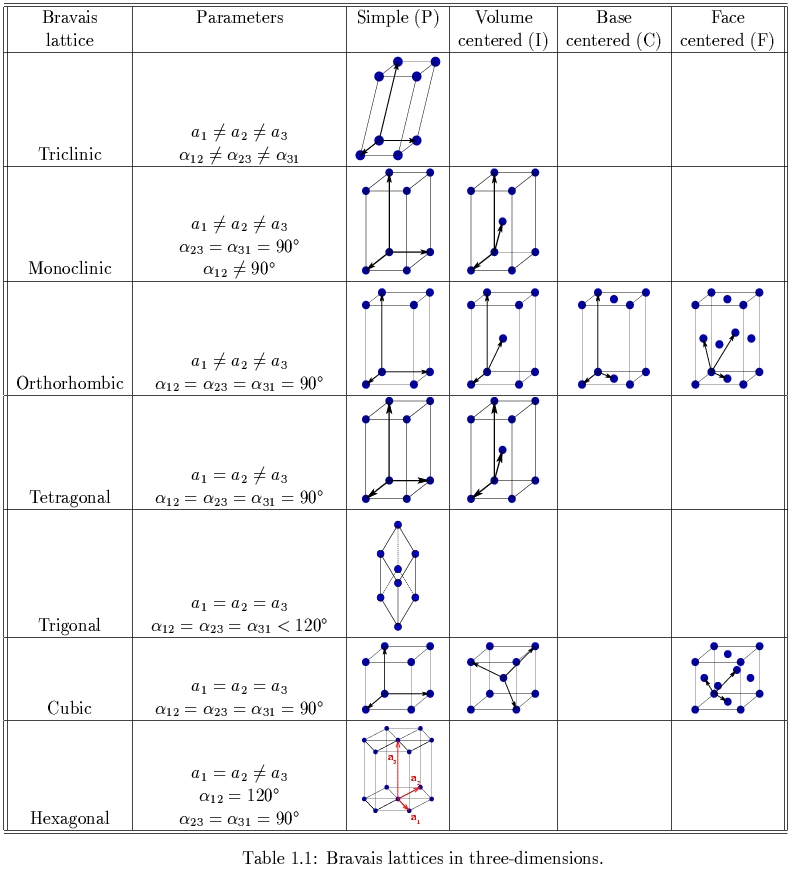 
http://www.theory.nipne.ro/~dragos/Solid/Bravais_table.jpg
= P
= I
= T P